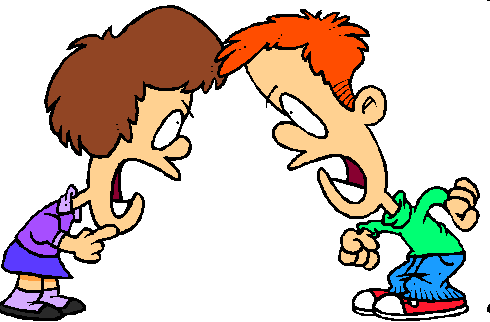 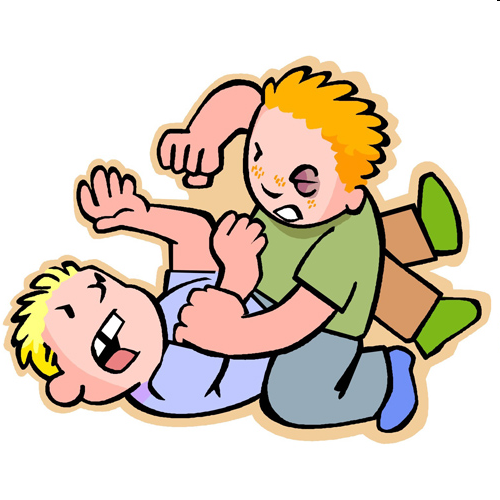 Учимся разрешать конфликты
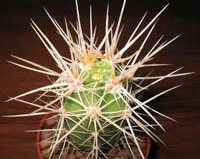 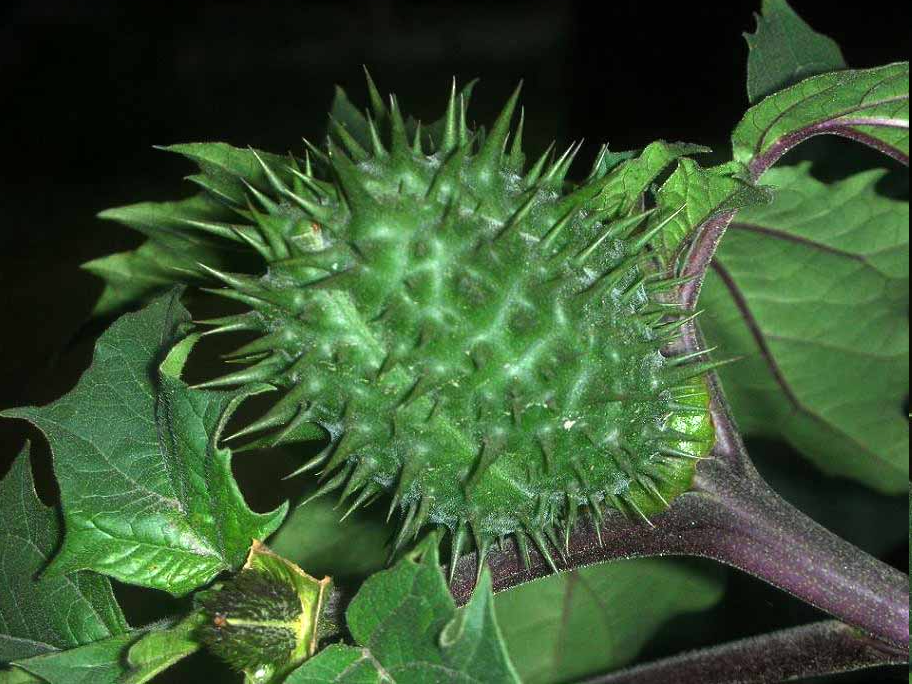 колючка
кактус
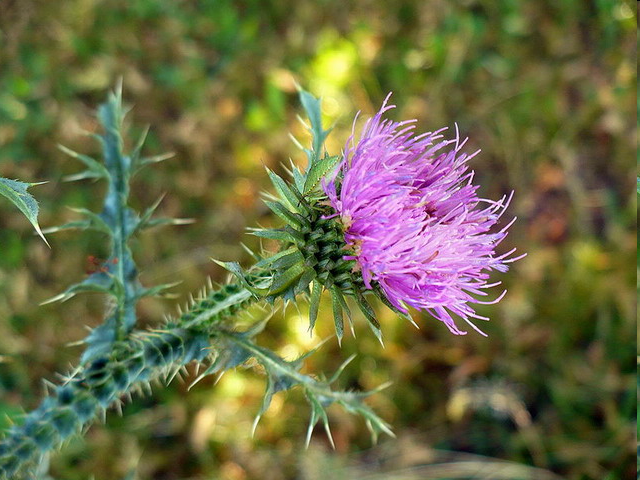 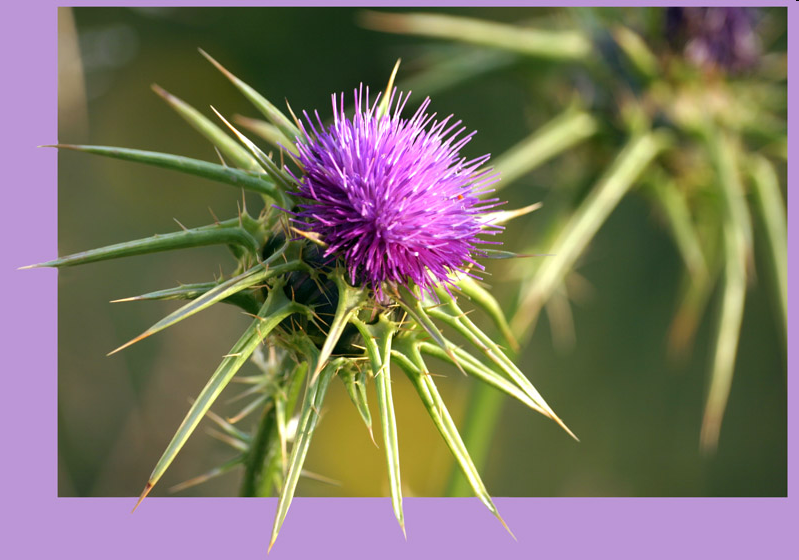 репей
чертополох
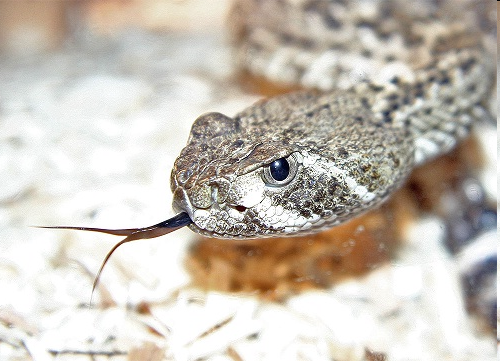 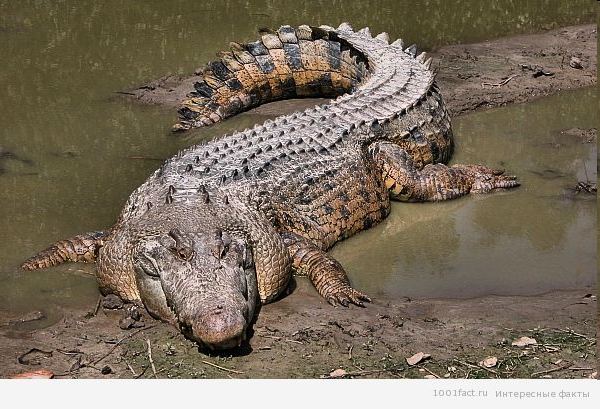 крокодил
змея
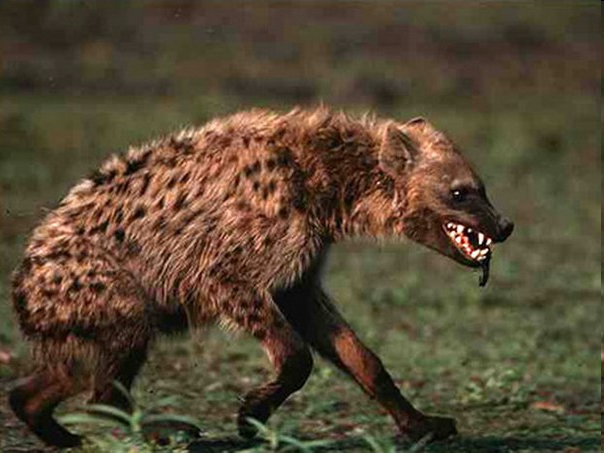 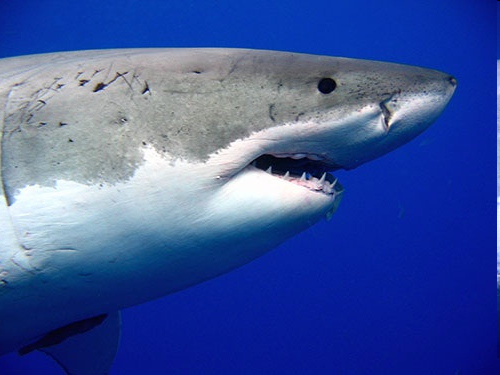 гиена
акула
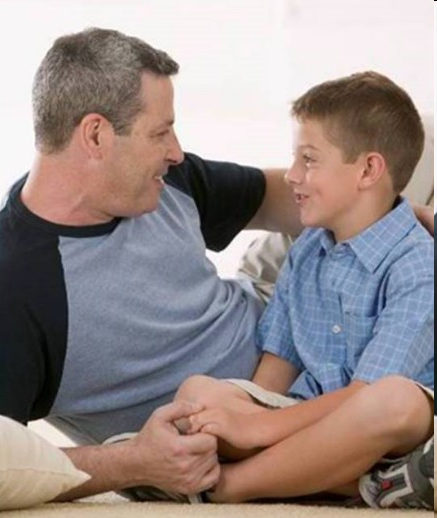 Я знаю …
Я хочу узнать …
 Я хочу научиться ...
конфликт
оскорбление
драка
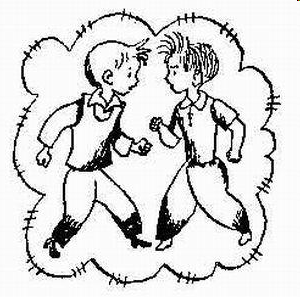 ссора
спор
Ну и пошутил!
Ну и пошутил!
Однажды Фома придумал шутку. Он насыпал Маше в компот соли. А потом забыл и сам выпил. Глаза у Фомы стали круглыми. Маша спросила:
   - Сладкий компот?
   Подумай, как ответил Фома.
спор → ссора → драка
Ты вступил в спор.      Выбирай: топот ног, спокойный тон, кулаки, улыбку, крик,  добродушие, умение договариваться.
Ты вступил в спор. Выбирай: топот ног, спокойный тон, кулаки, улыбку, крик,  добродушие, умение договариваться.
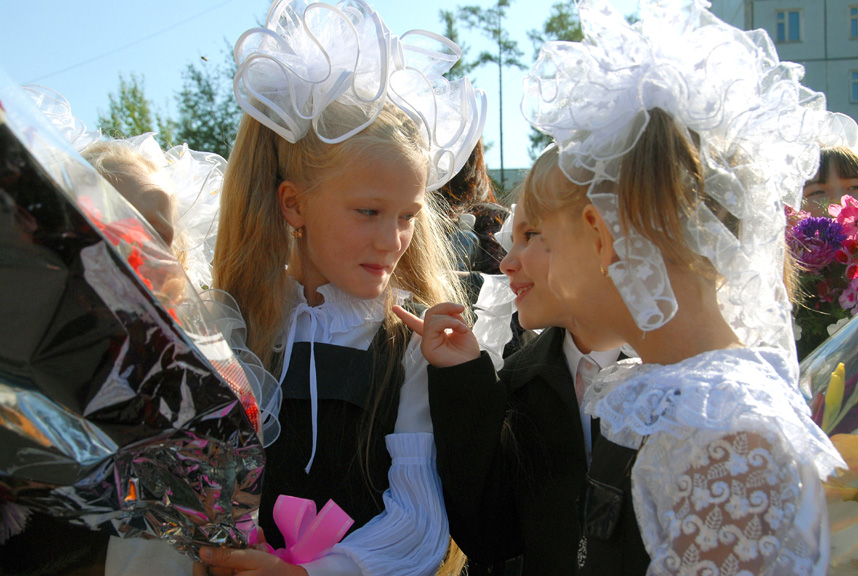 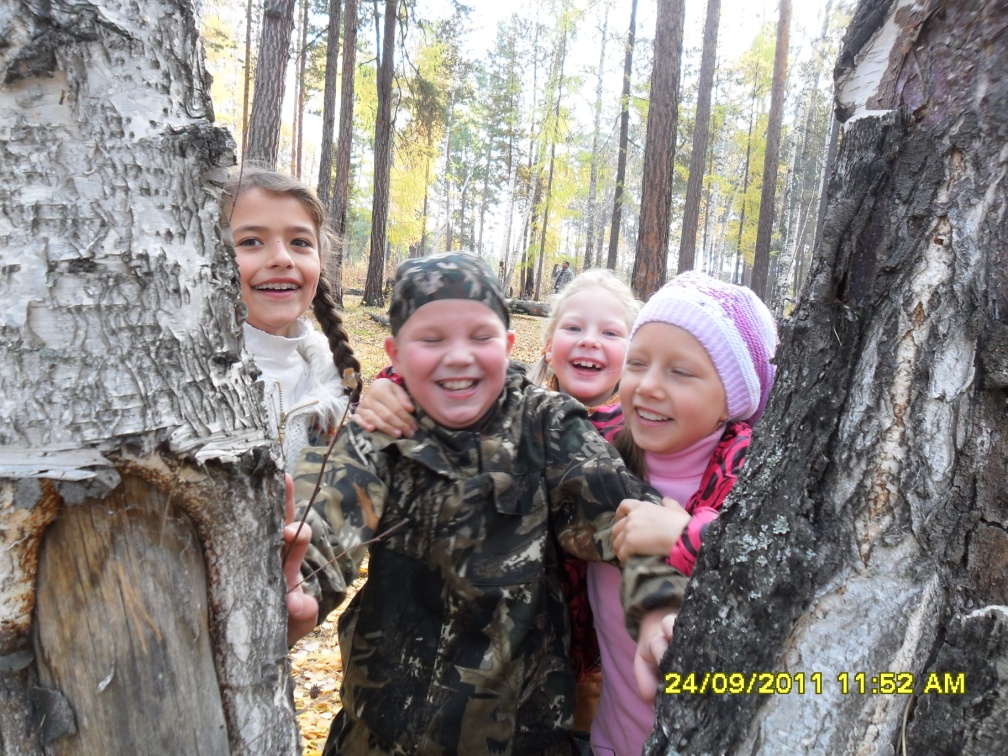 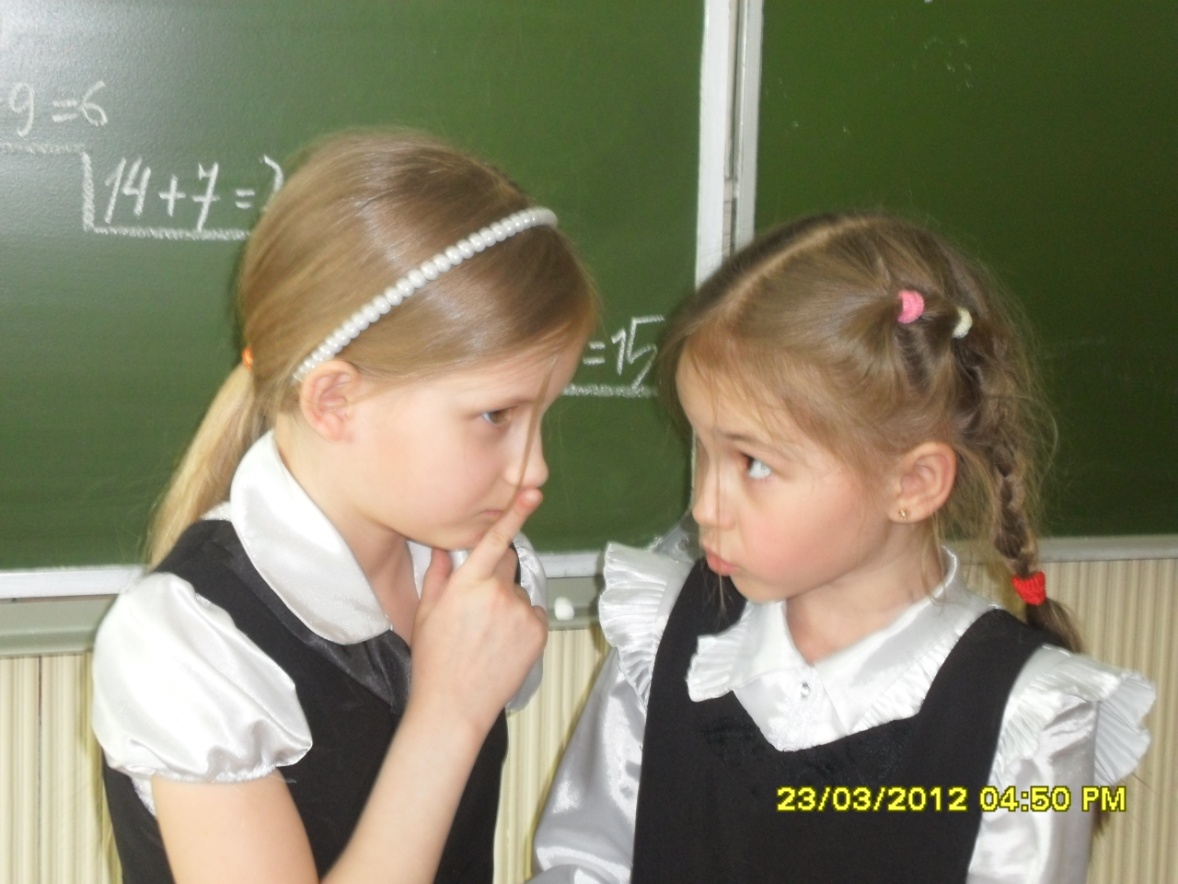 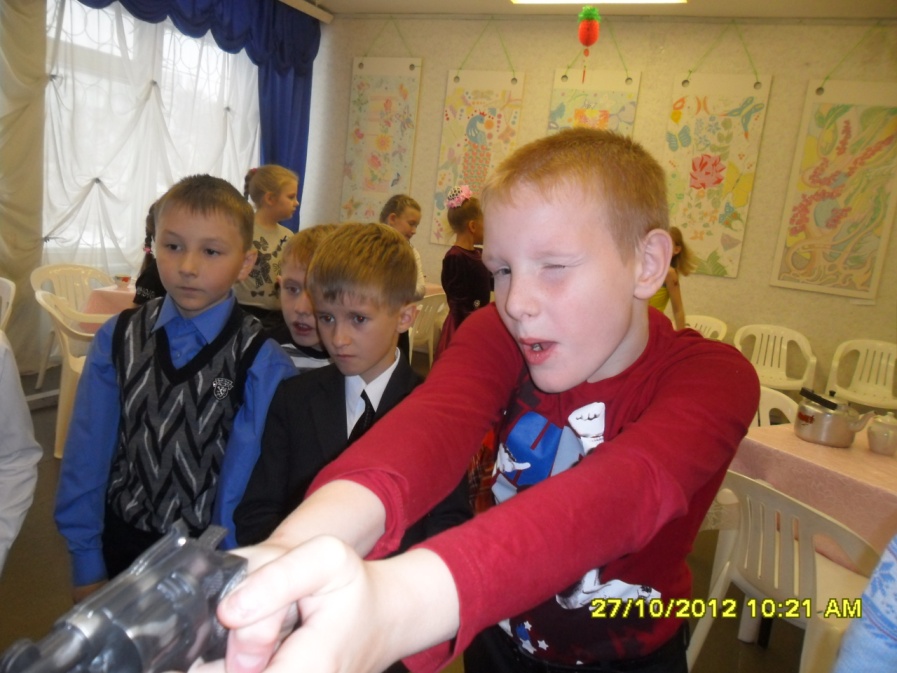 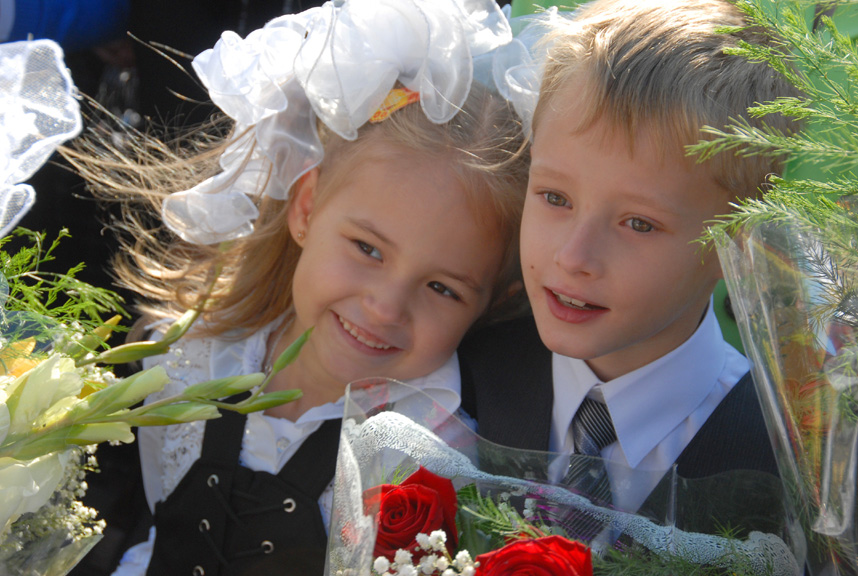 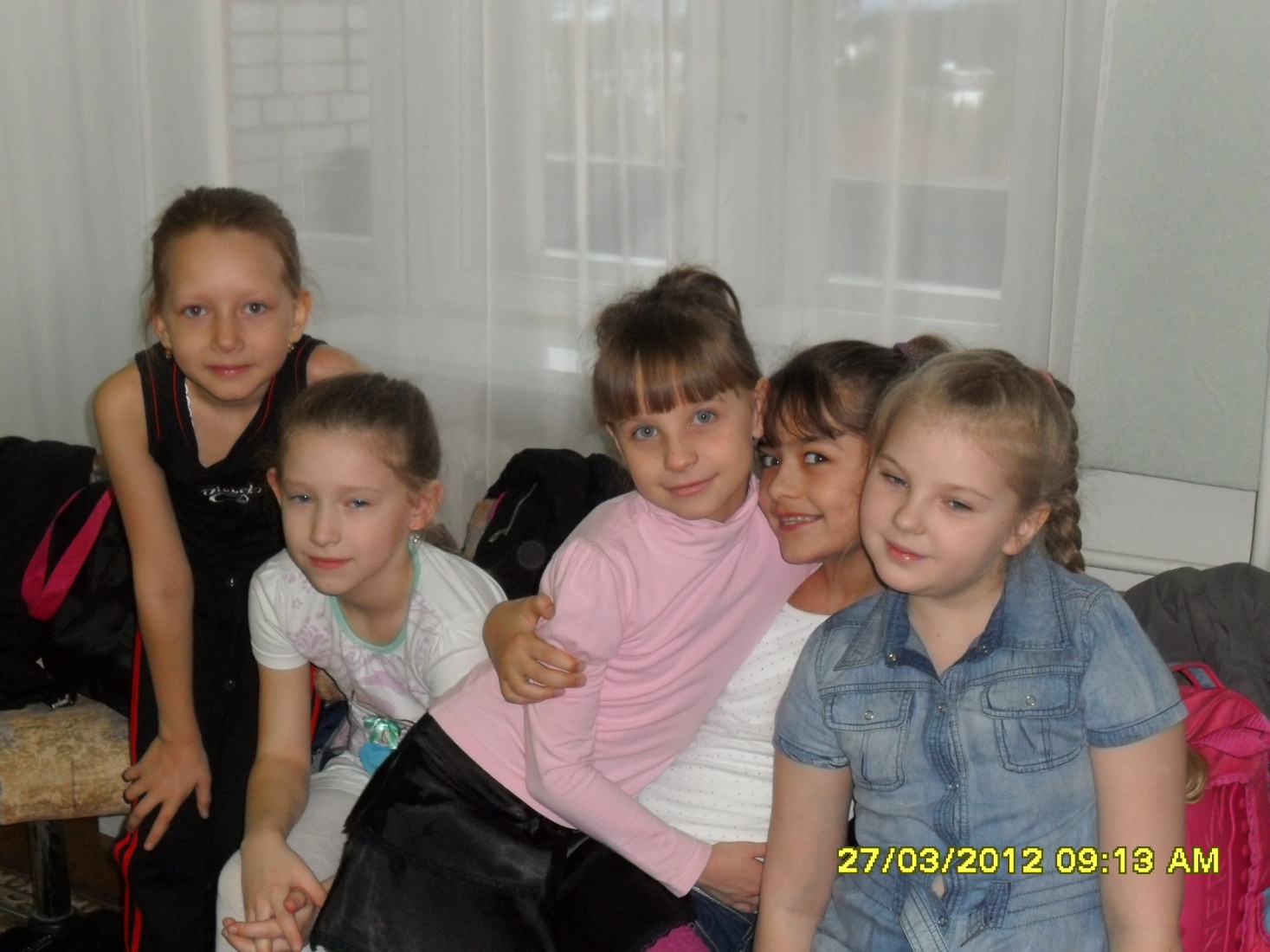 Ссора не заканчивается дракой, если …
Спор не заканчивается слезами, если …
Ученики не ссорятся, когда …
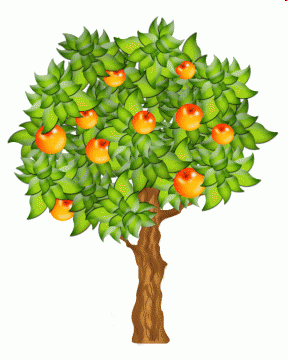 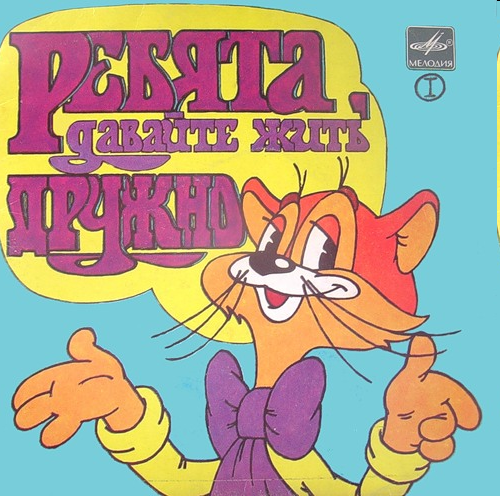 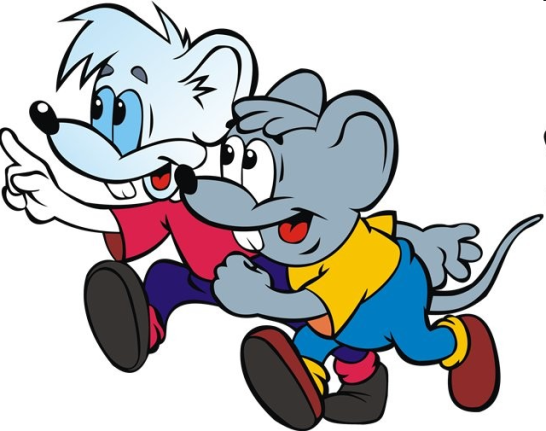